Szitakötő 48.szám
Szép hernyóból csúnya lepke
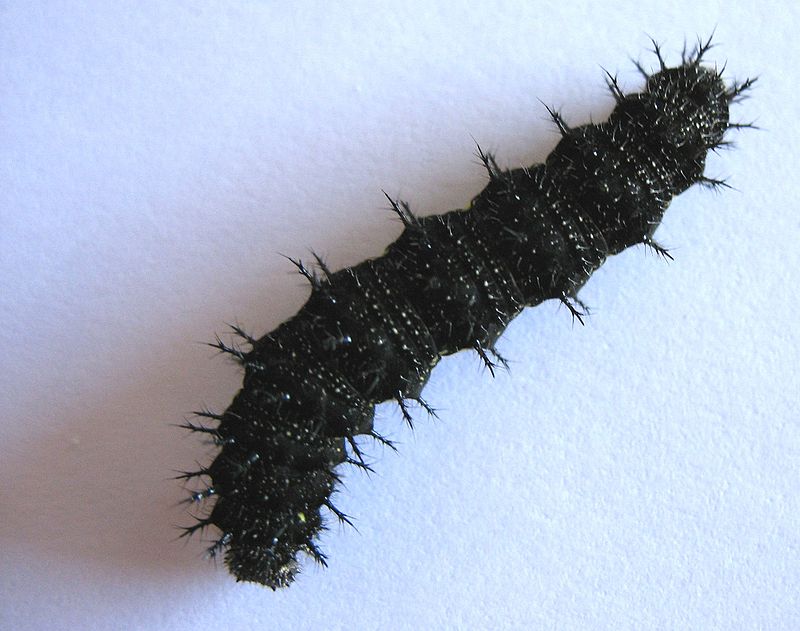 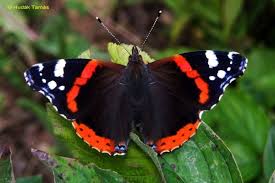 Atalanta lepke és hernyója
Magyarországon védett
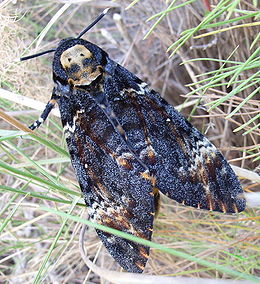 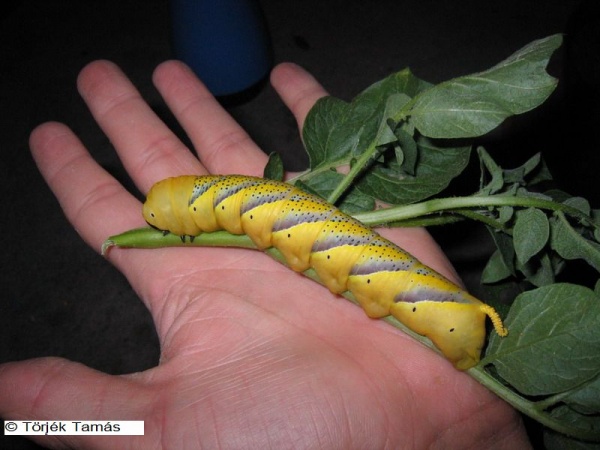 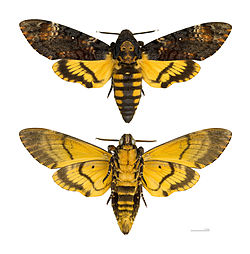 Halálfejes lepke
Az 1. képen egy spanyolországi példány
A 3. képen alulról is látható
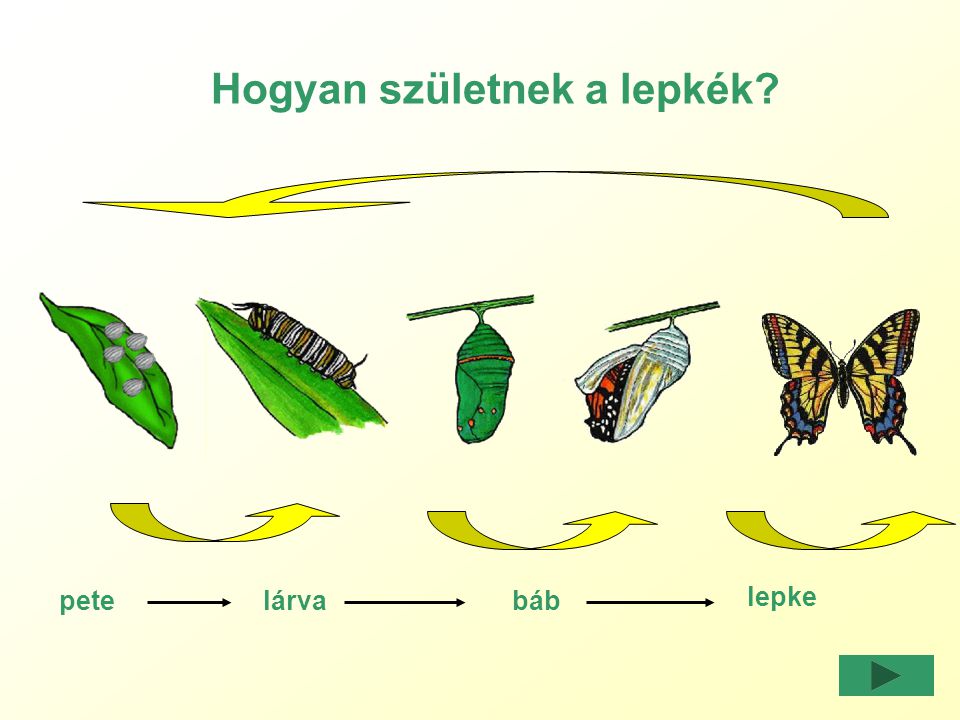 https://slideplayer.hu/slide/2404540/
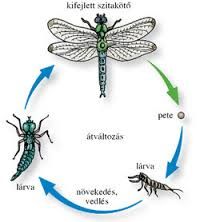 https://www.youtube.com/watch?v=i9DefjvHdTs
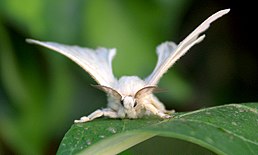 Selyemlepke
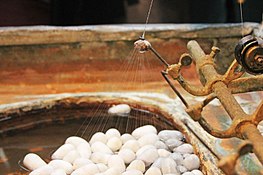 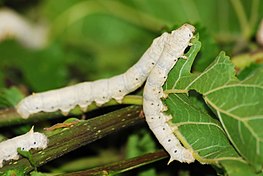 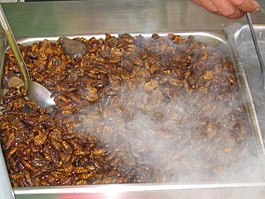 Selyemgombolyítók Budán
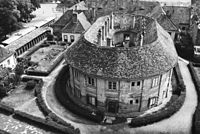 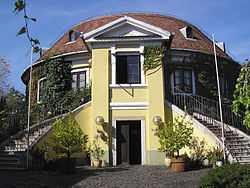 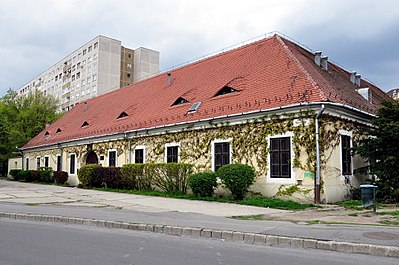